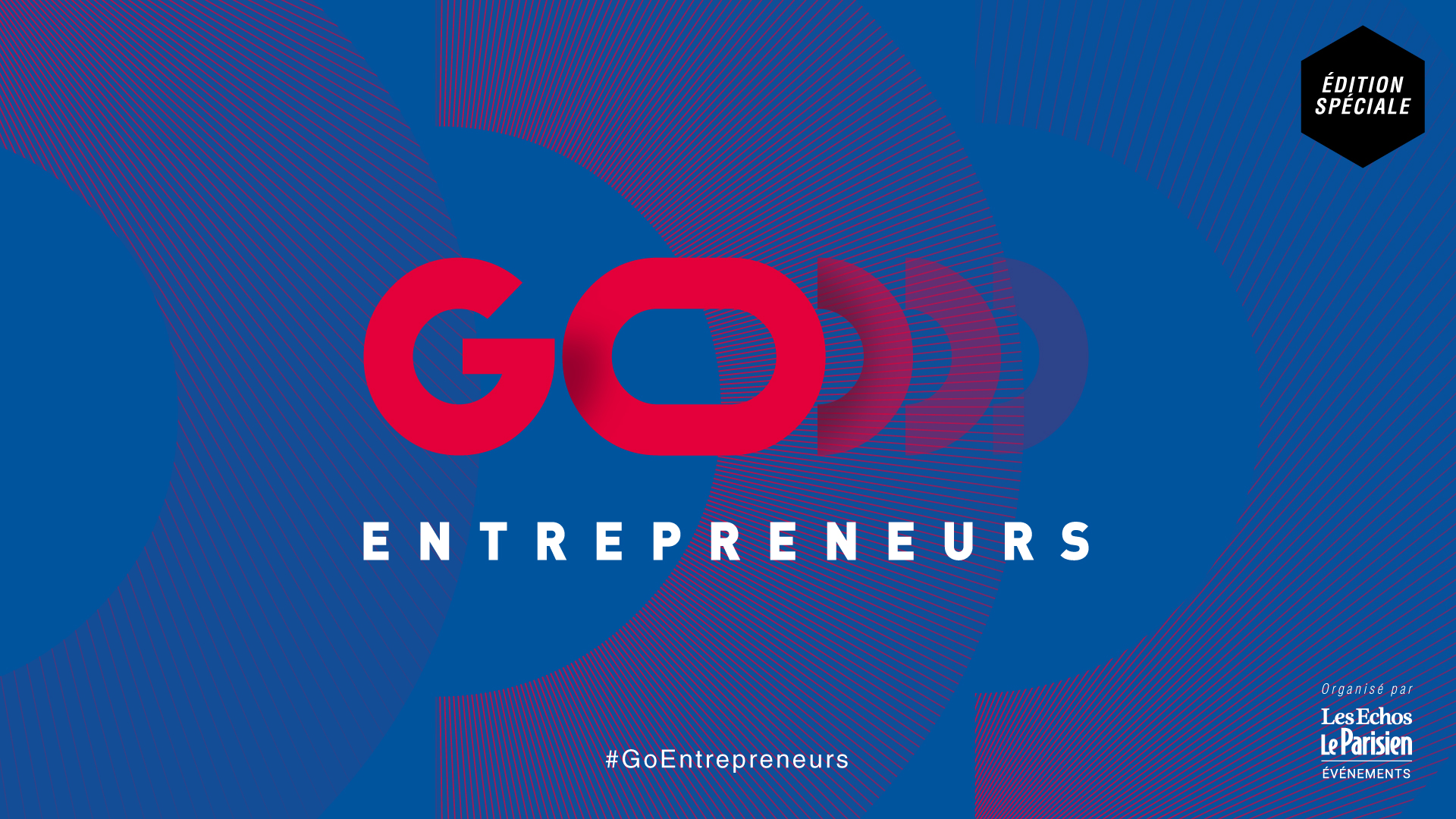 Entreprendre & réussir votre projet ESS : Grand-Orly Seine Bièvre à vos côtés !
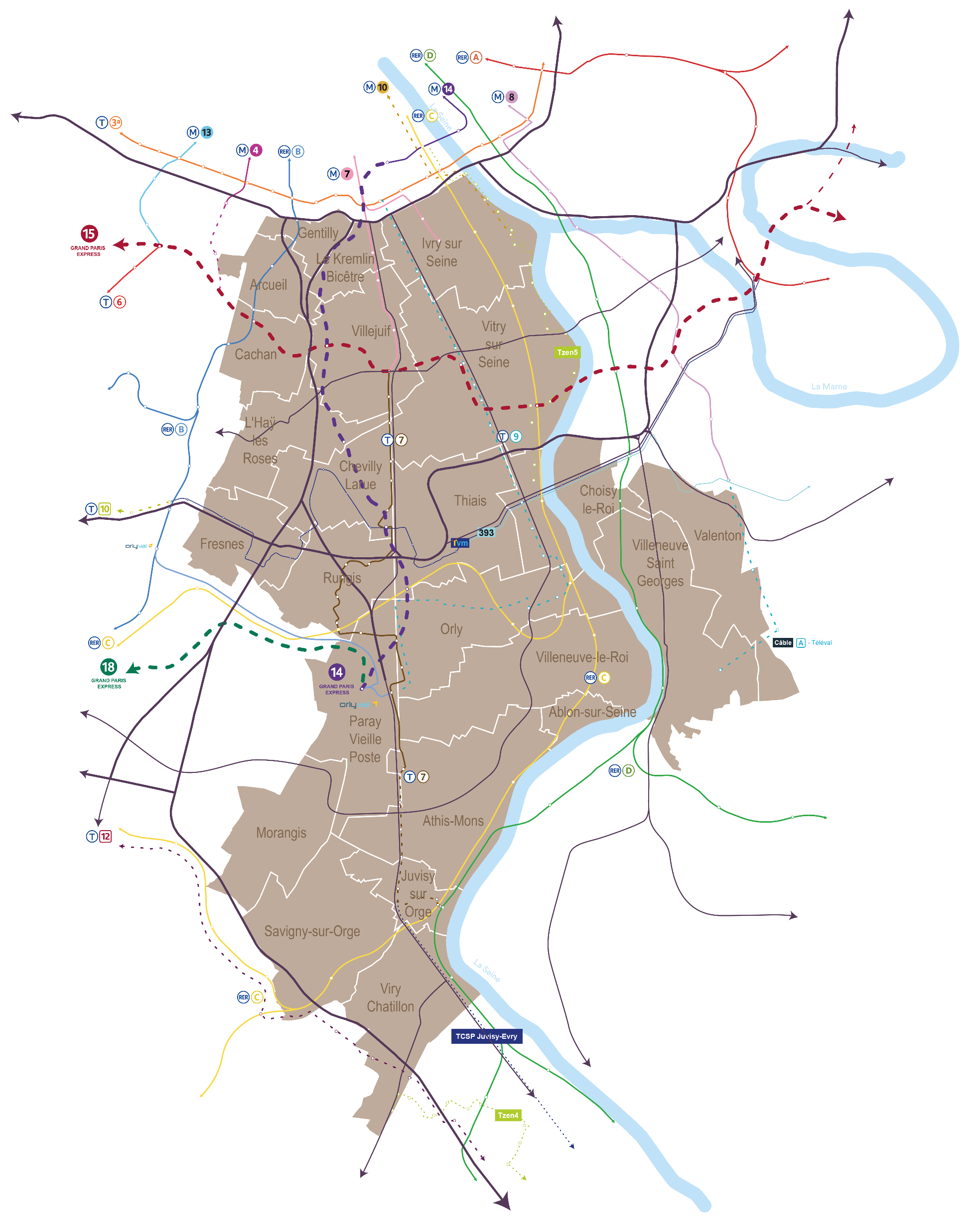 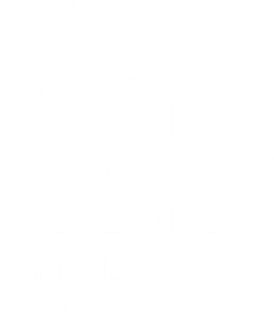 GRAND-ORLY SEINE BIÈVRE
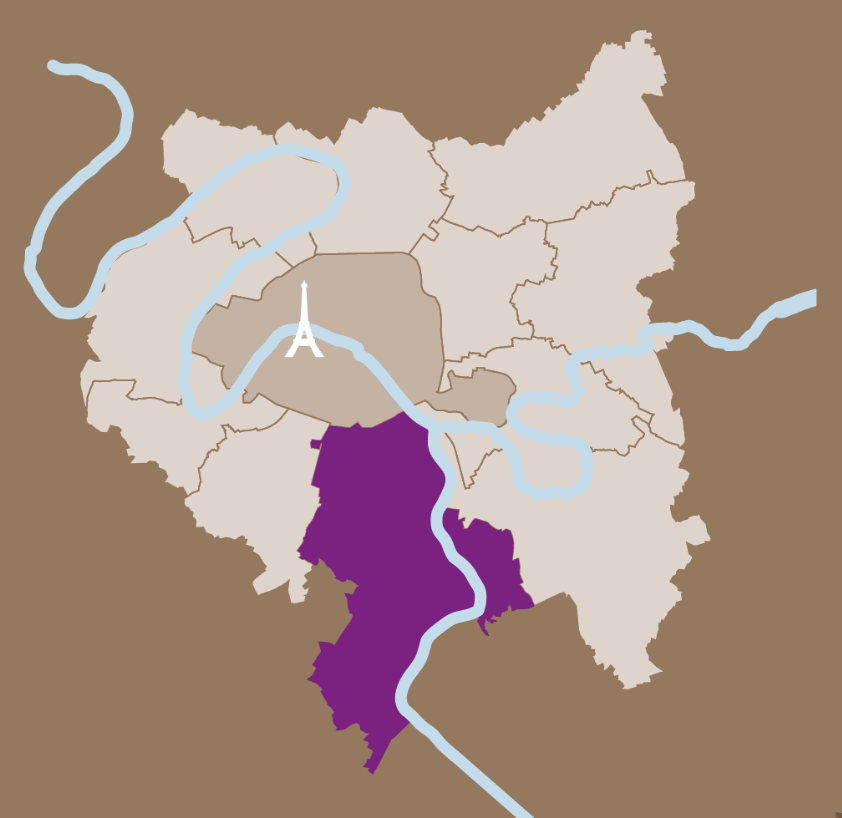 TERRITOIRE MAJEUR DU GRAND PARIS 1er après Paris en nombre d’habitants
307 000
LOGEMENTS
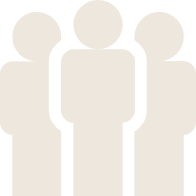 124 km²
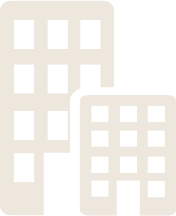 700 000
HABITANTS
10 GARES
DU GRAND PARIS EXPRESS
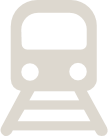 7
CENTRES
COMMERCIAUX
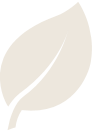 770 HA
D’ESPACES VERTS
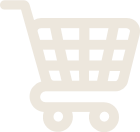 5 UNIVERSITÉS
16 ÉCOLES D’INGÉNIEURS
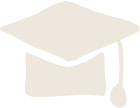 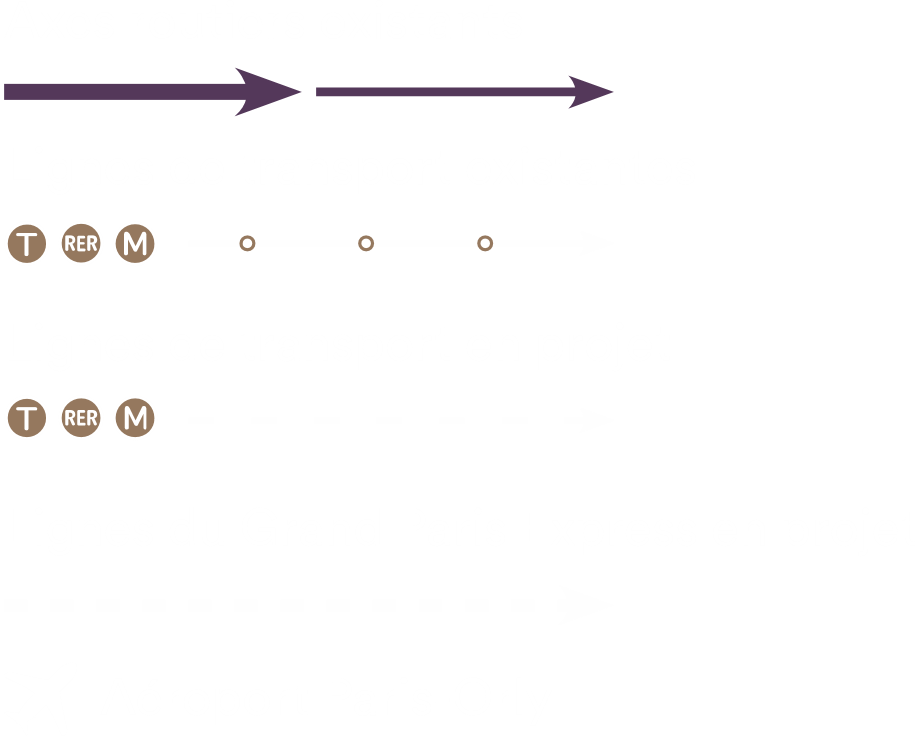 3ème PÔLE ÉCONOMIQUE DU GRAND PARIS 
après Paris et Paris Ouest La Défense
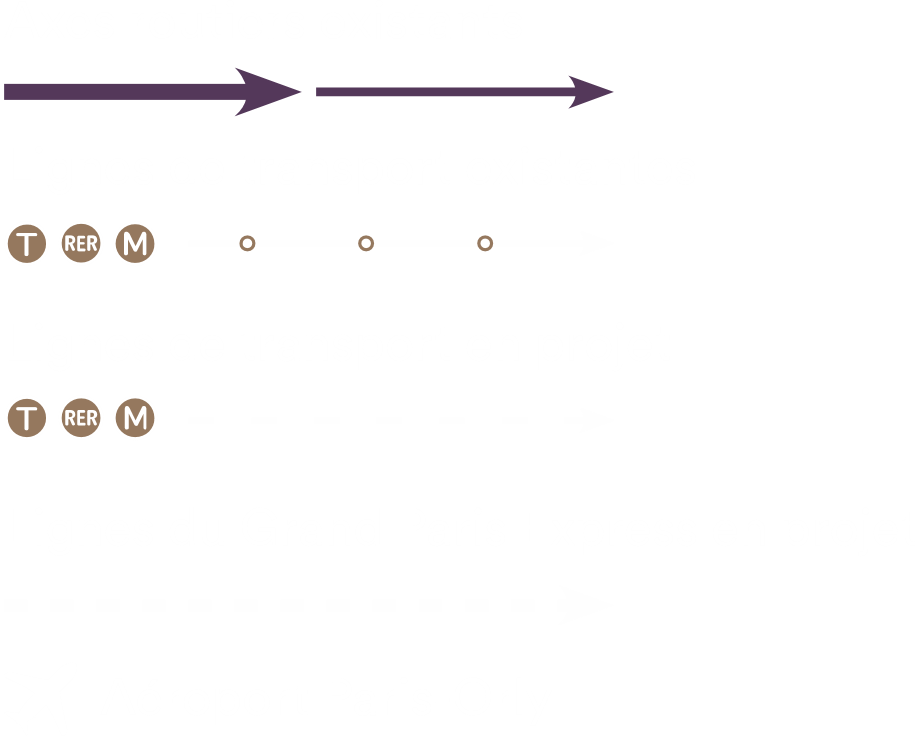 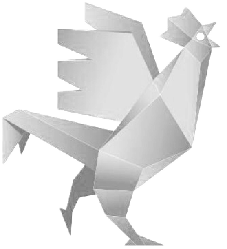 LABELLISÉ
TERRITOIRE D’INDUSTRIE 
PAR LE GOUVERNEMENT
AÉROPORT INTERNATIONAL
PARIS-ORLY
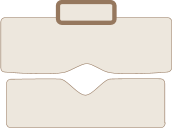 50 000
ÉTABLISSEMENTS
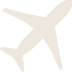 285 000
EMPLOIS
TERRITOIRE AU PLUS FORT POTENTIEL DE DÉVELOPPEMENT
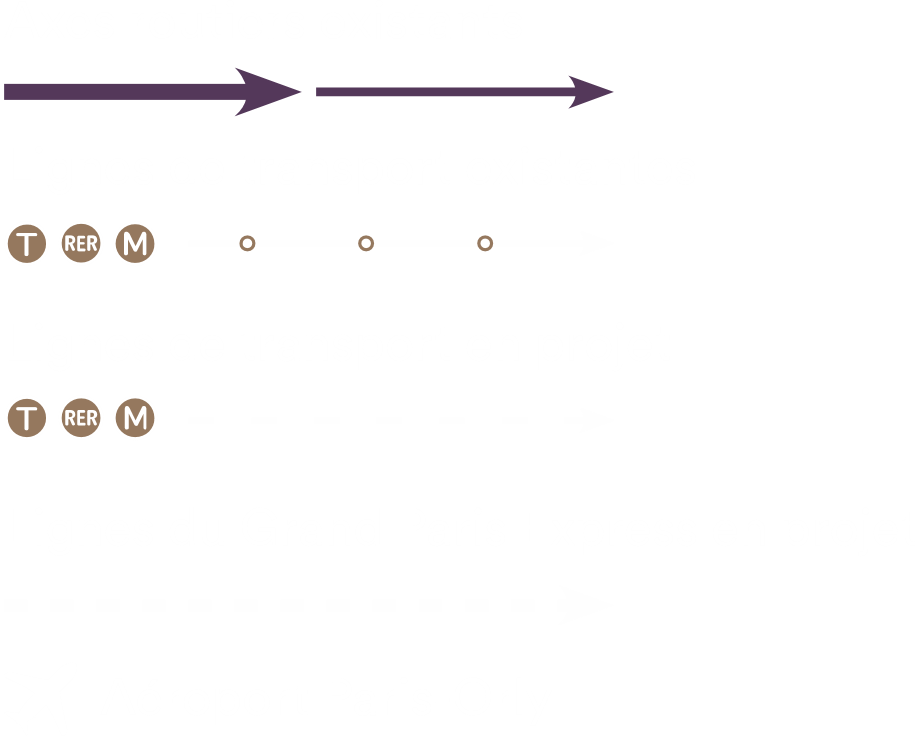 2,7 MILLIONS DE M²
DE SURFACE ÉCONOMIQUE PROGRAMMÉS
PLUS DE 70 
PROJETS URBAINS
DONT 700 000 M² DE SURFACE PROGRAMMÉS
         DÉDIÉS À L’ACTIVITÉ PRODUCTIVE
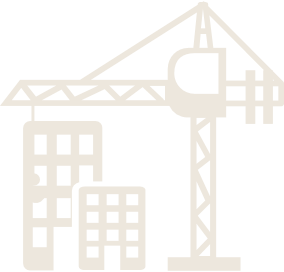 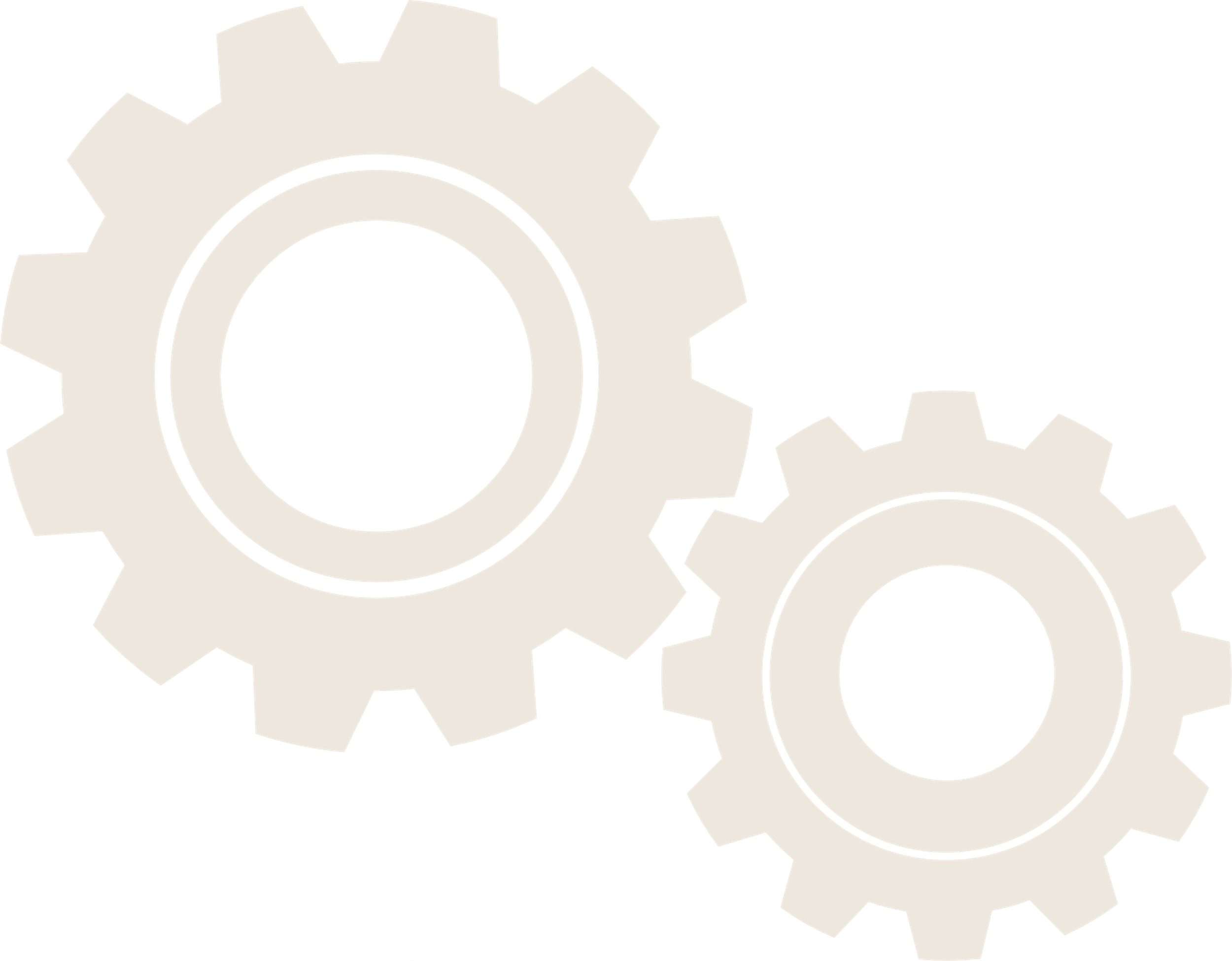 4 690 
LOGEMENTS NEUFS PAR AN
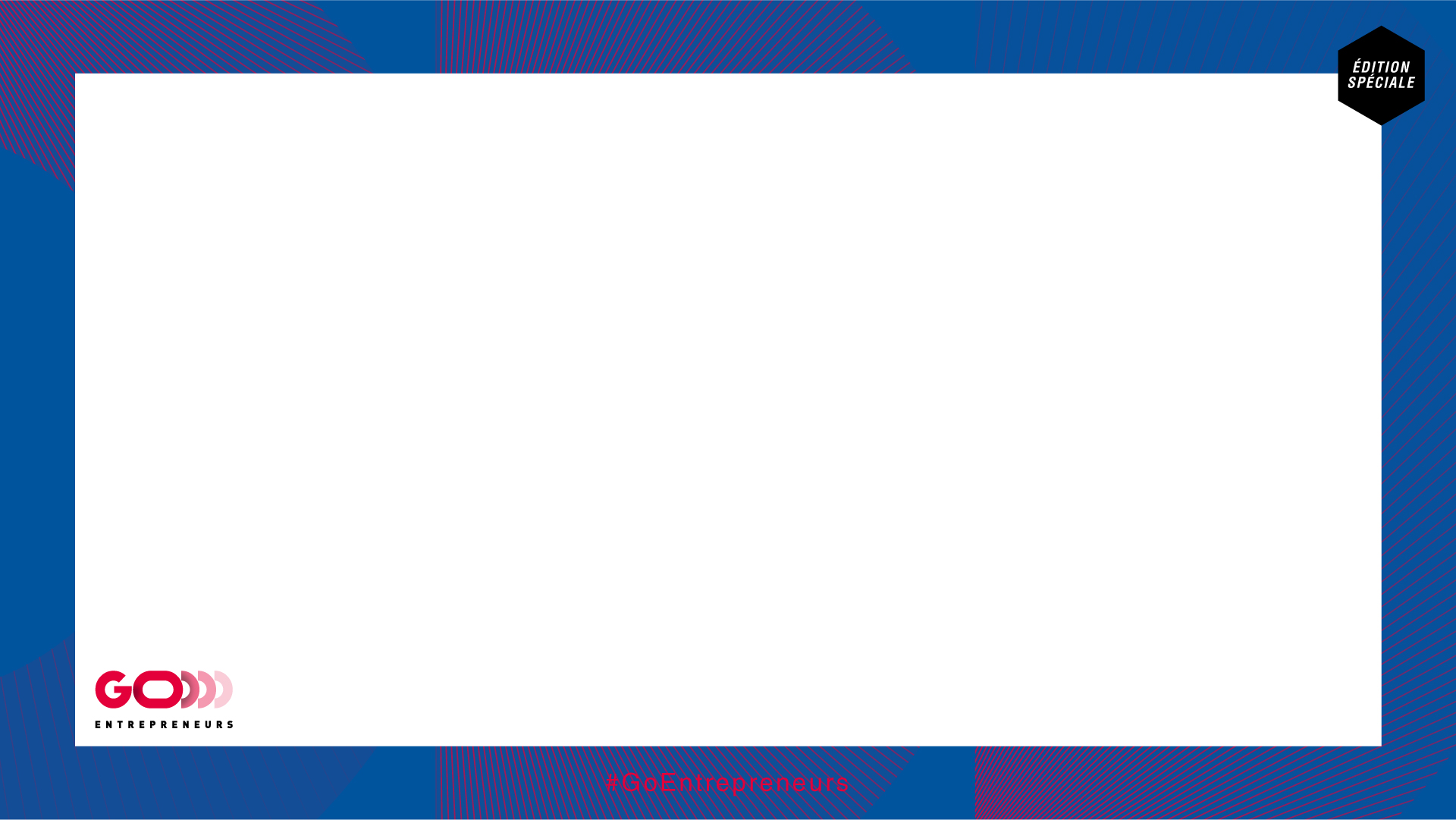 L’ESS, qu’est-ce que c’est ?
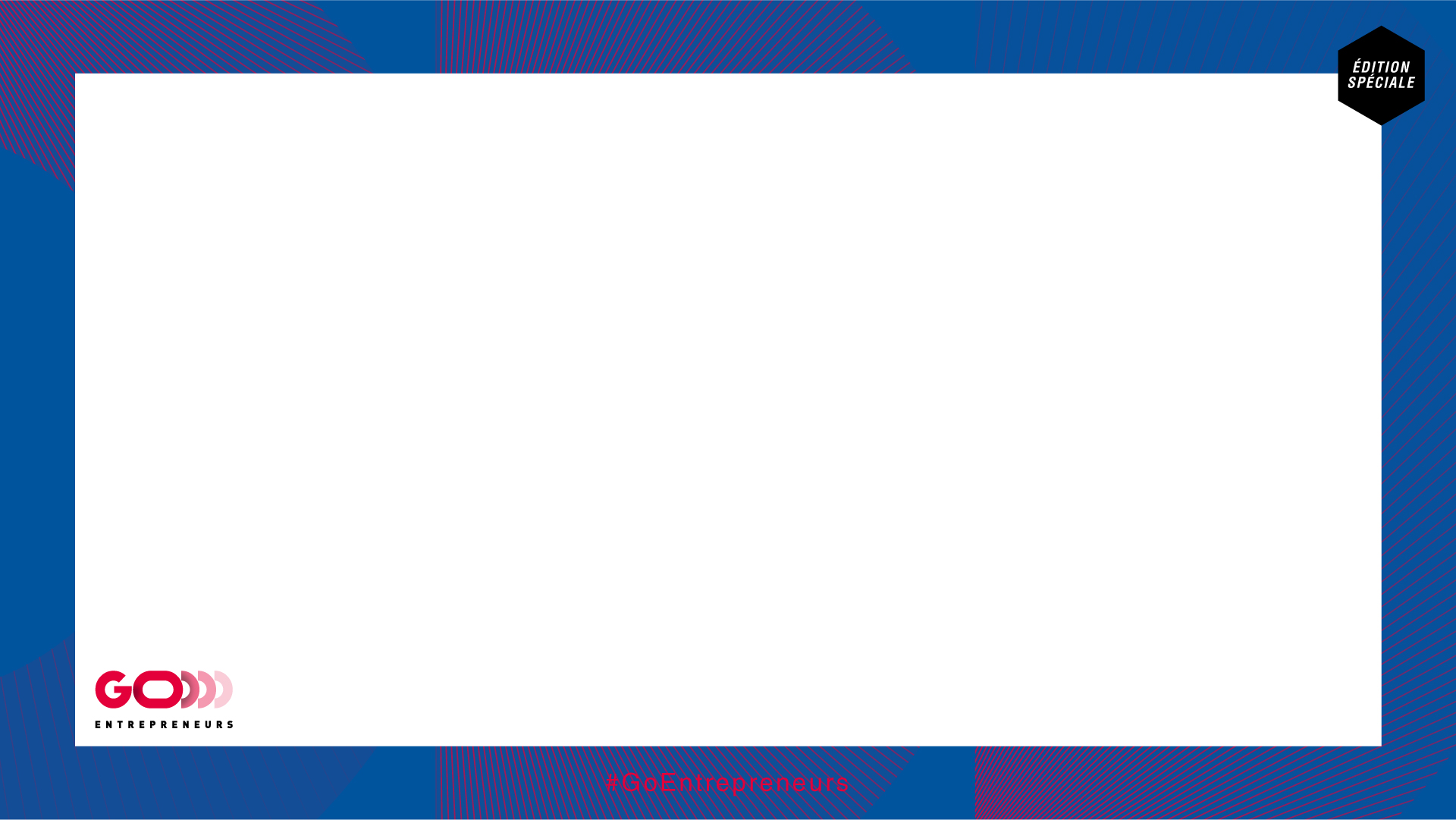 Je consolide mon activité
Je recrute mes premiers salariés
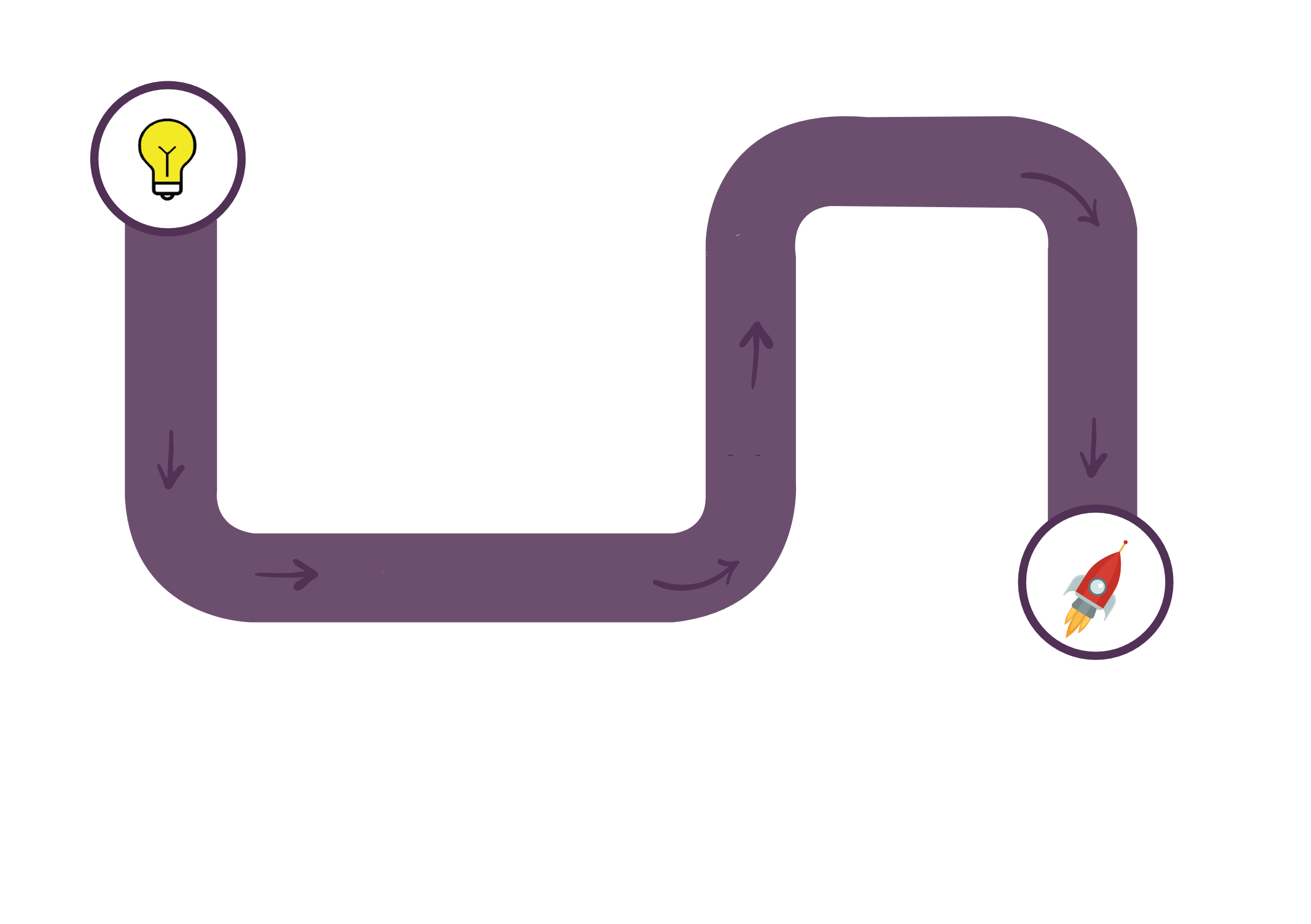 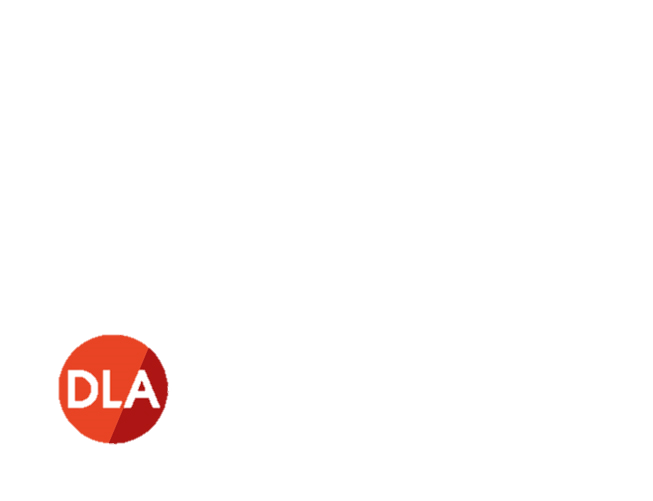 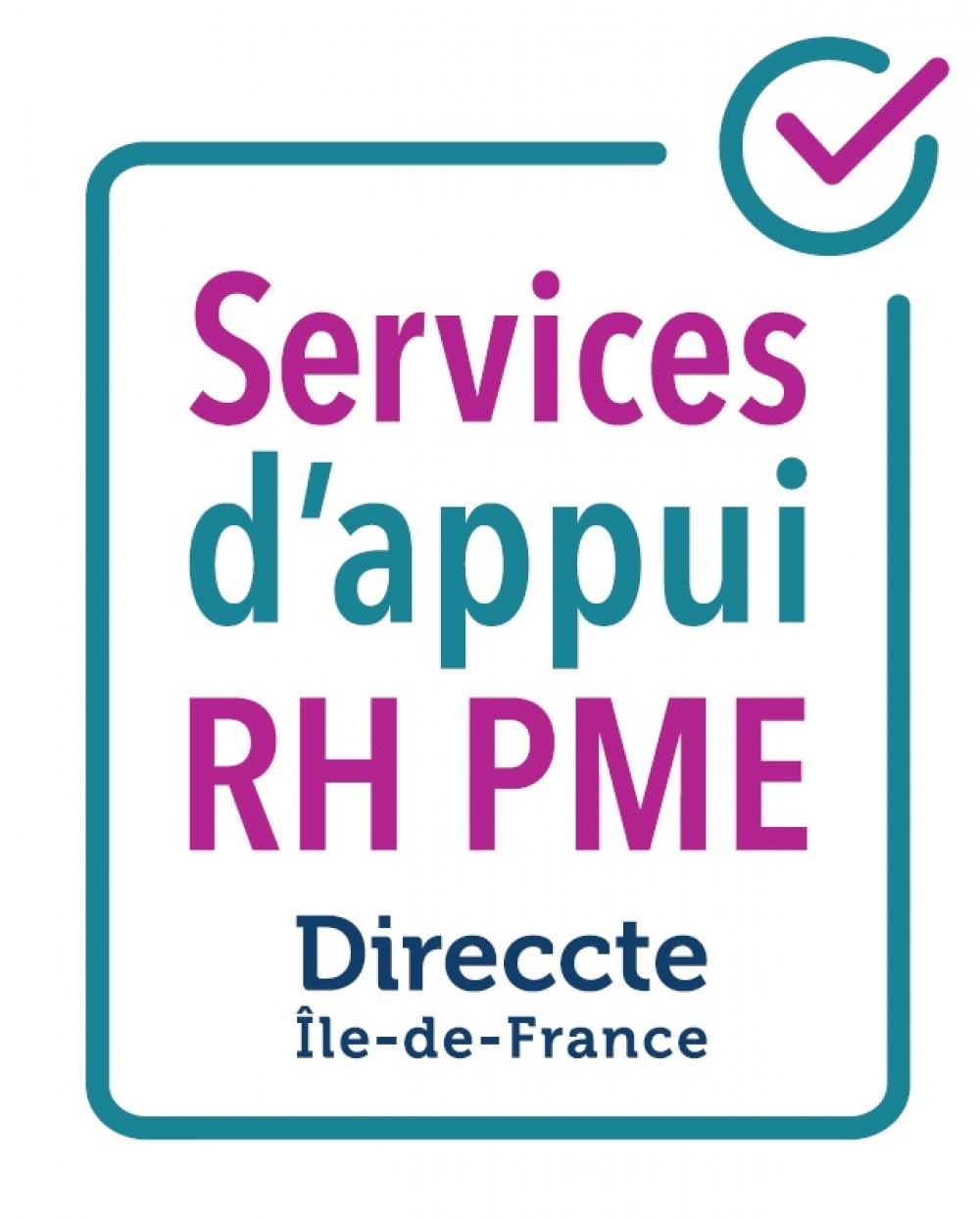 Prêt d’honneur, solidaire, garanties d’emprunts, primes…
Je mobilise des bénévoles
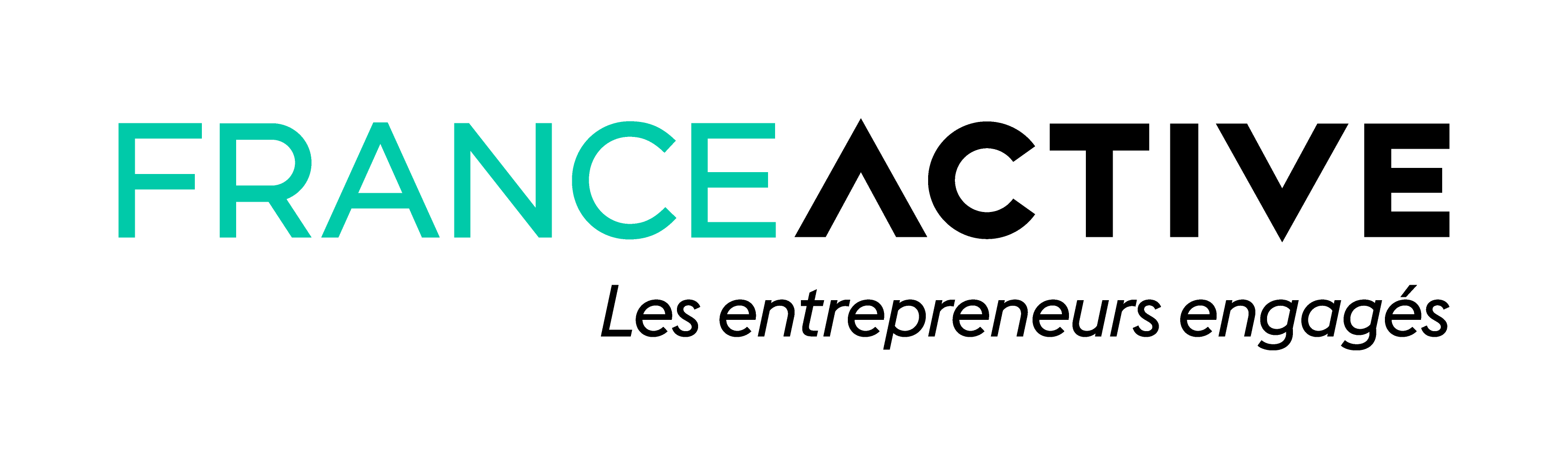 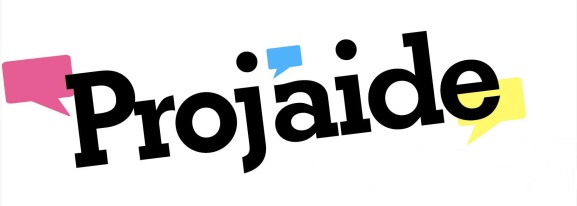 Je concrétise mon idée de création d’activité
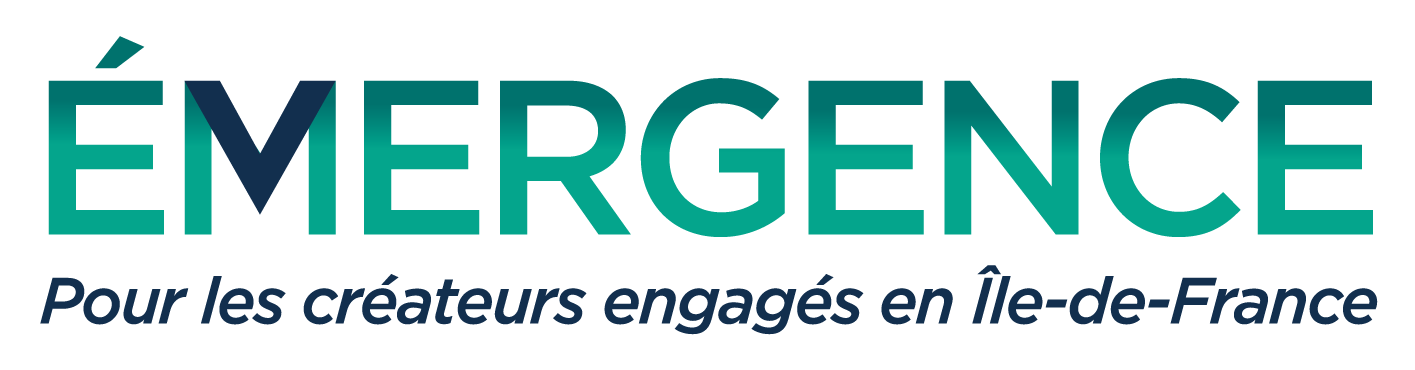 Je cherche des financements
Individuel… mais pas tout seul !  Les CAE :
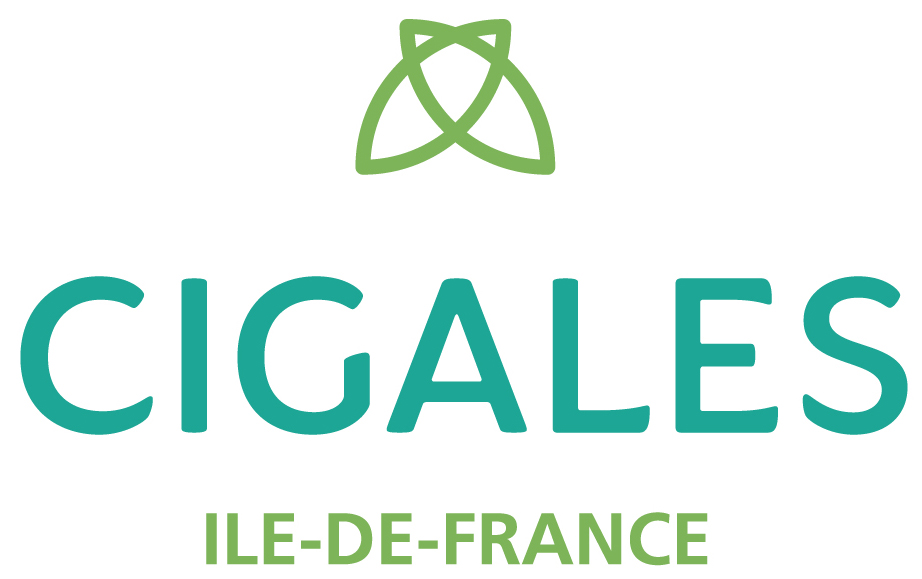 Création d’une  coopérative : SCOP ou SCIC ?...
Clubs d’investisseurs citoyens :  apports au capital
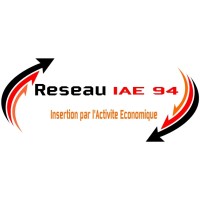 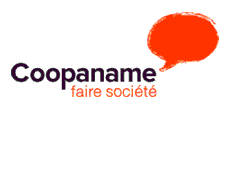 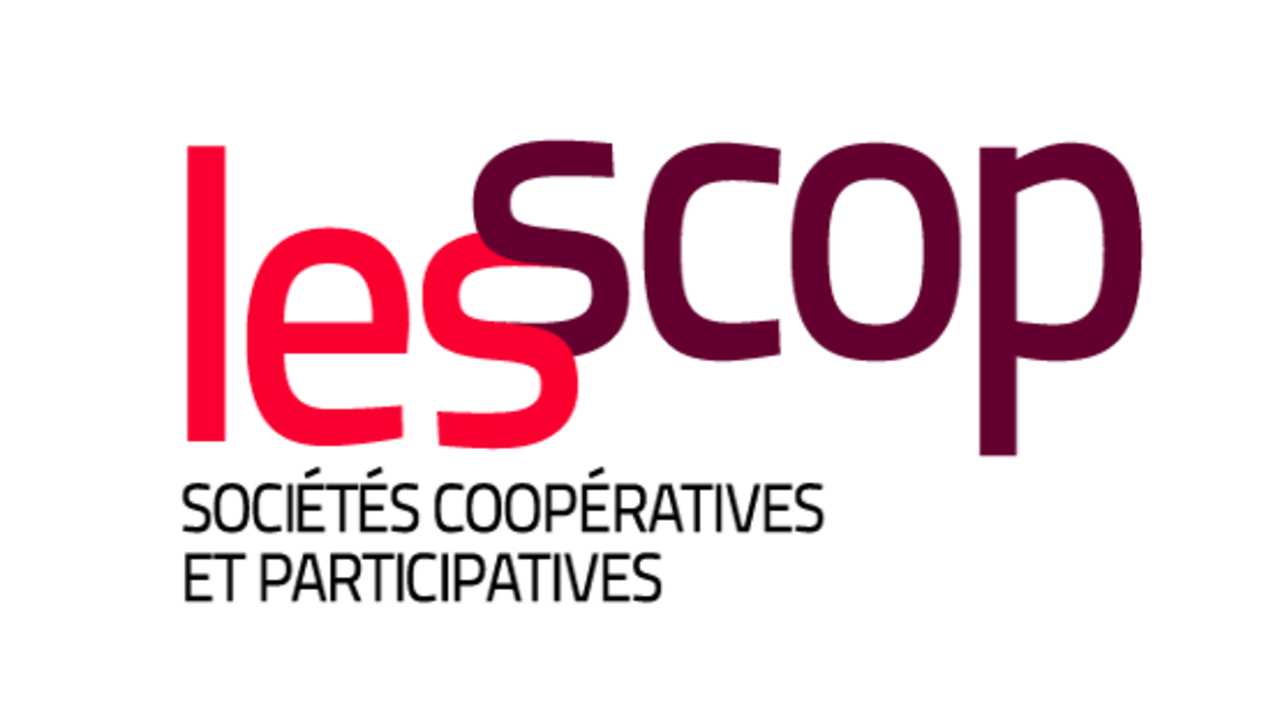 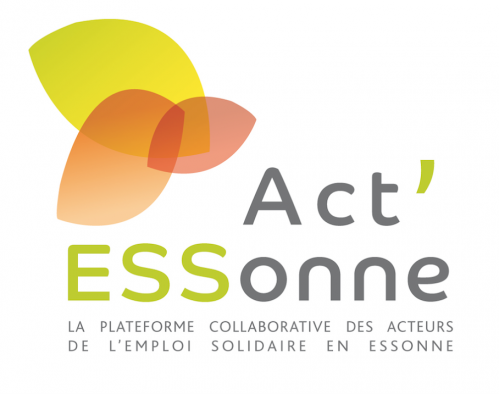 Un projet d’insertion par l’activité économique ?
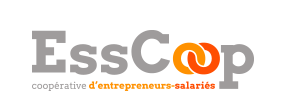 Reprise et transmission en coopérative
Je construis mon modèle économique et juridique
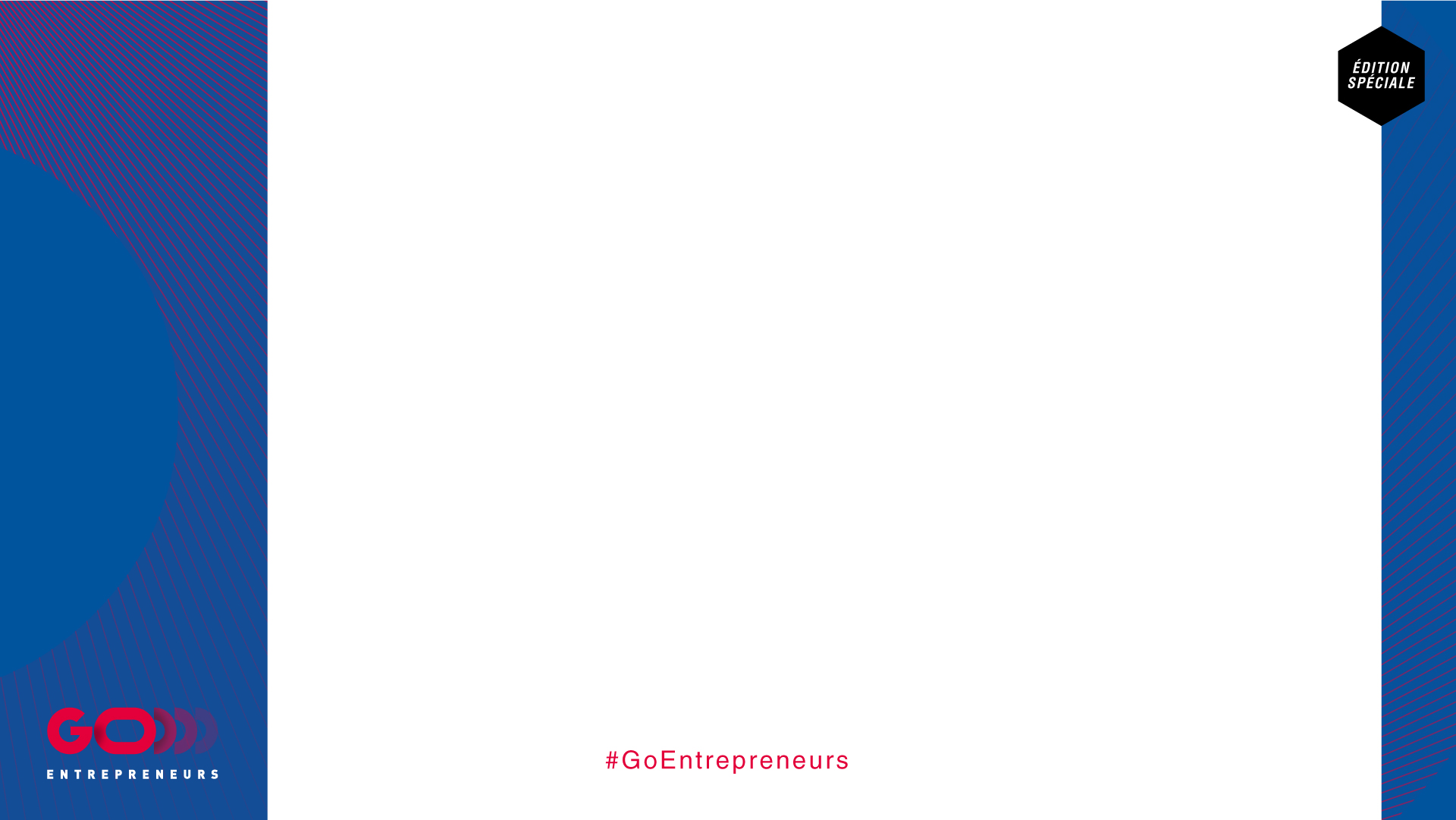 Quelques exemples du territoire
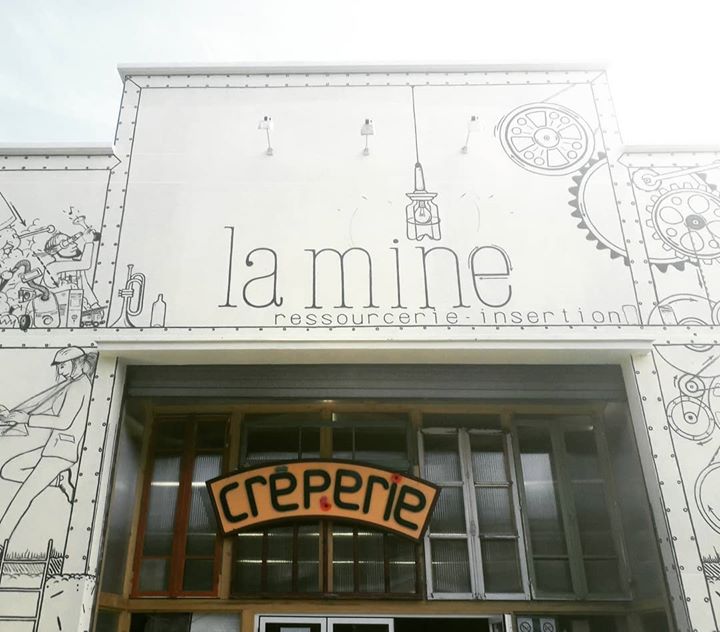 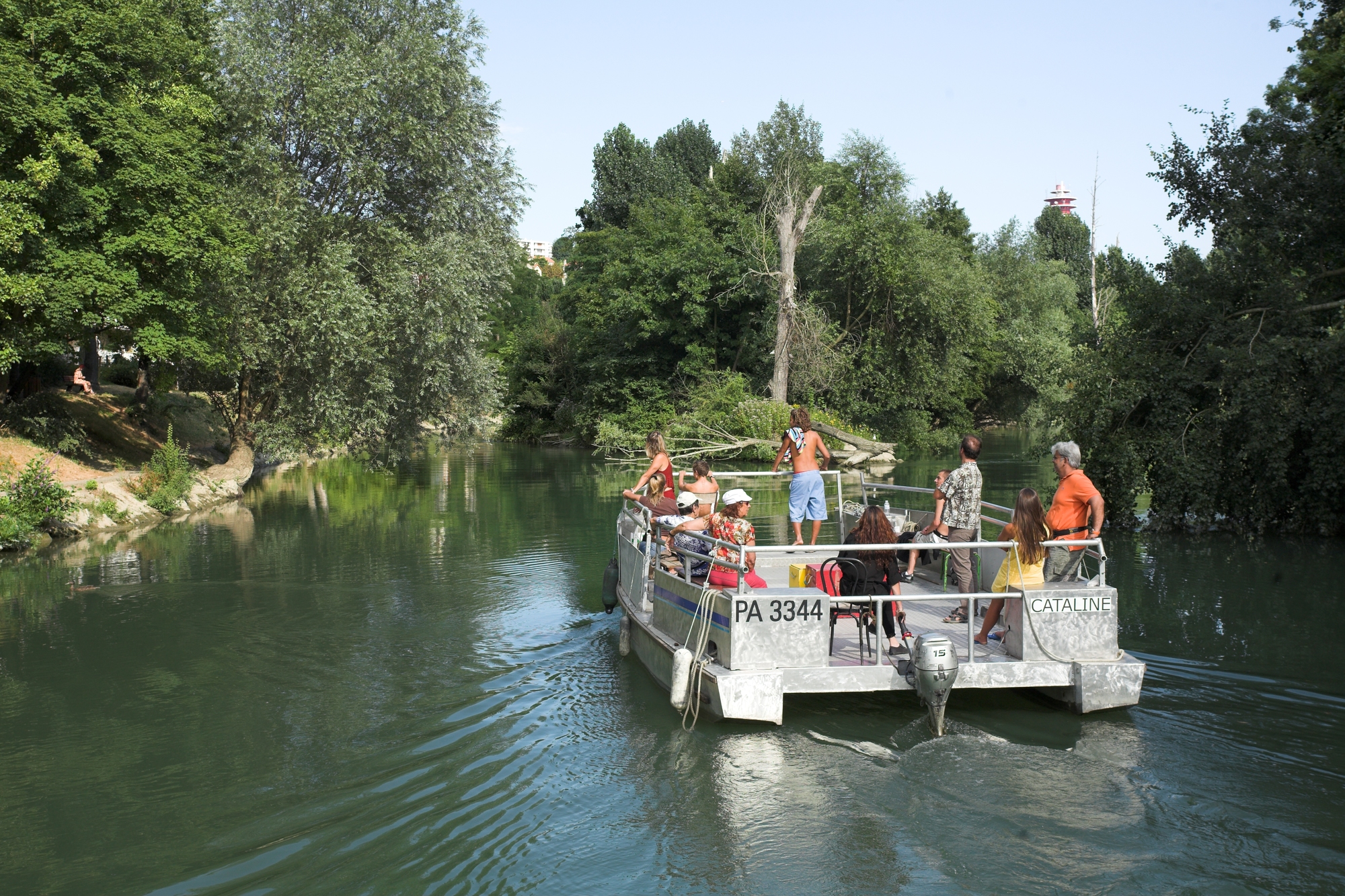 Association Atelier chantier d’insertion « Au fil de l’eau », Choisy-le-Roi 
Navigation et croisières sur la Seine et la Marne, sensibilisation à la biodiversité, entretien des berges.
Association Atelier chantier d’insertion « La Mine », Arcueil
Tiers-lieu dédié au réemploi et à l’innovation (café associatif, ressourcerie, crêperie, fab lab…)
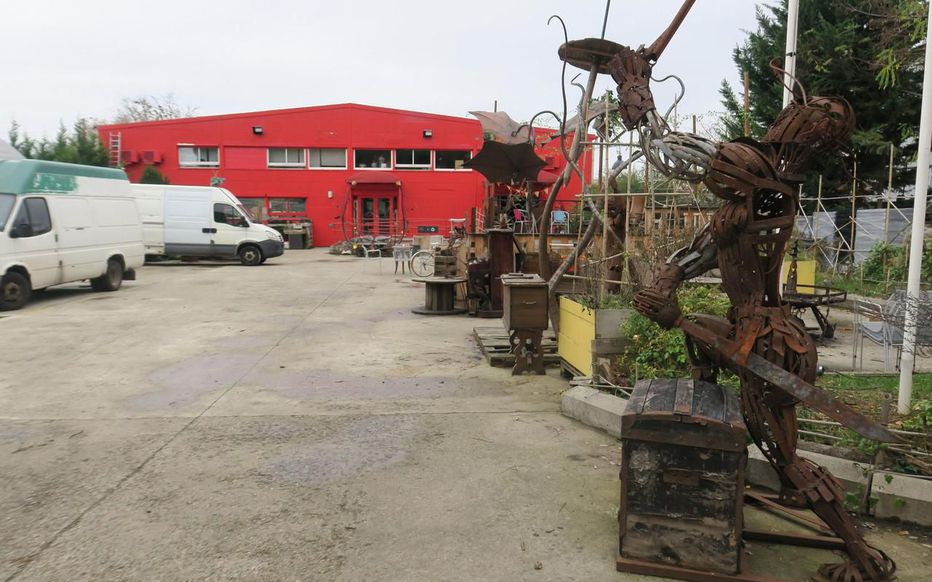 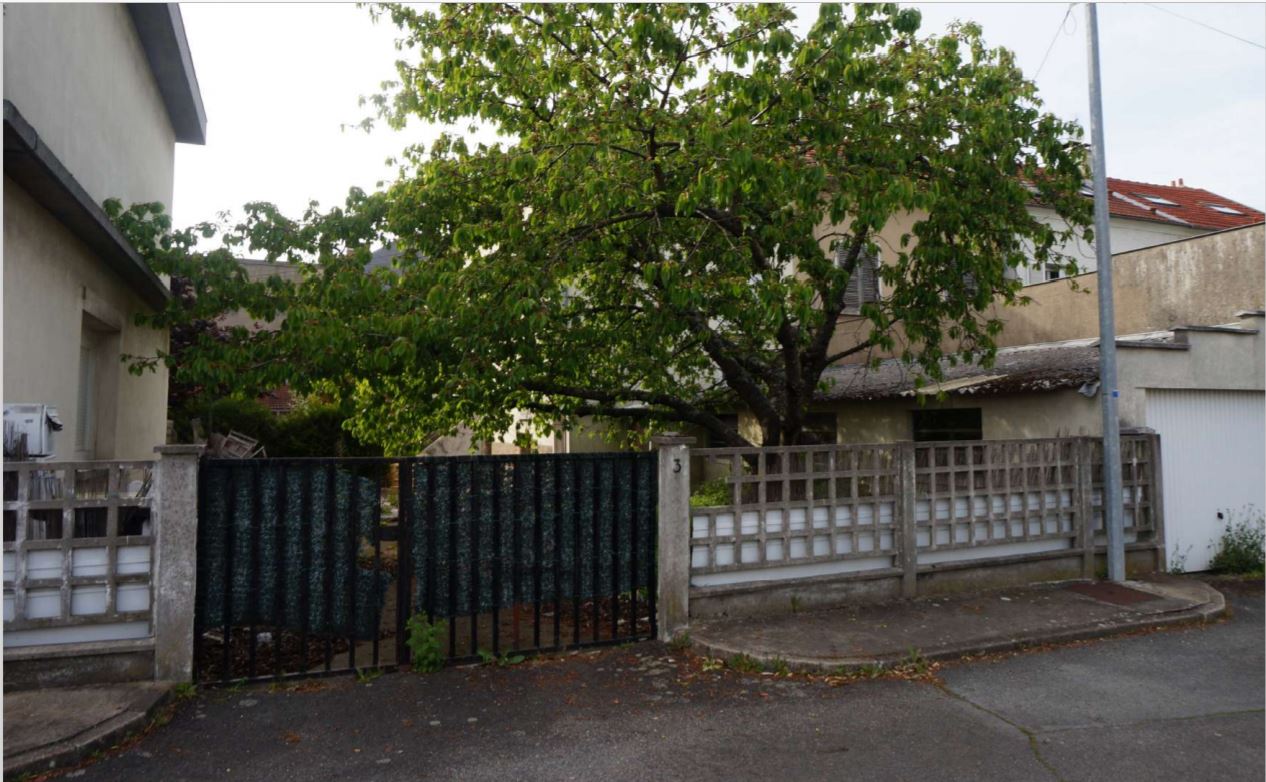 « La Ferme de Contin », à Paray-Vieille-Poste
Projet d’urbanisme transitoire où sont accueillies des structures ESS (le théâtre du fil, Et toi tu fais quoi ? Et Alicecoop. Leur secteurs d’activité : réemploi, théâtre, accompagnement des structures ESS.
Association « La Ressourcerie du Spectacle », Vitry
Ressourcerie spécialisée dans le réemploi de matériel audiovisuel et du spectacle.
Gestionnaire du tiers-lieu le CRAPO héberge des acteurs de l’économie circulaire, de l’ESS, de la culture.
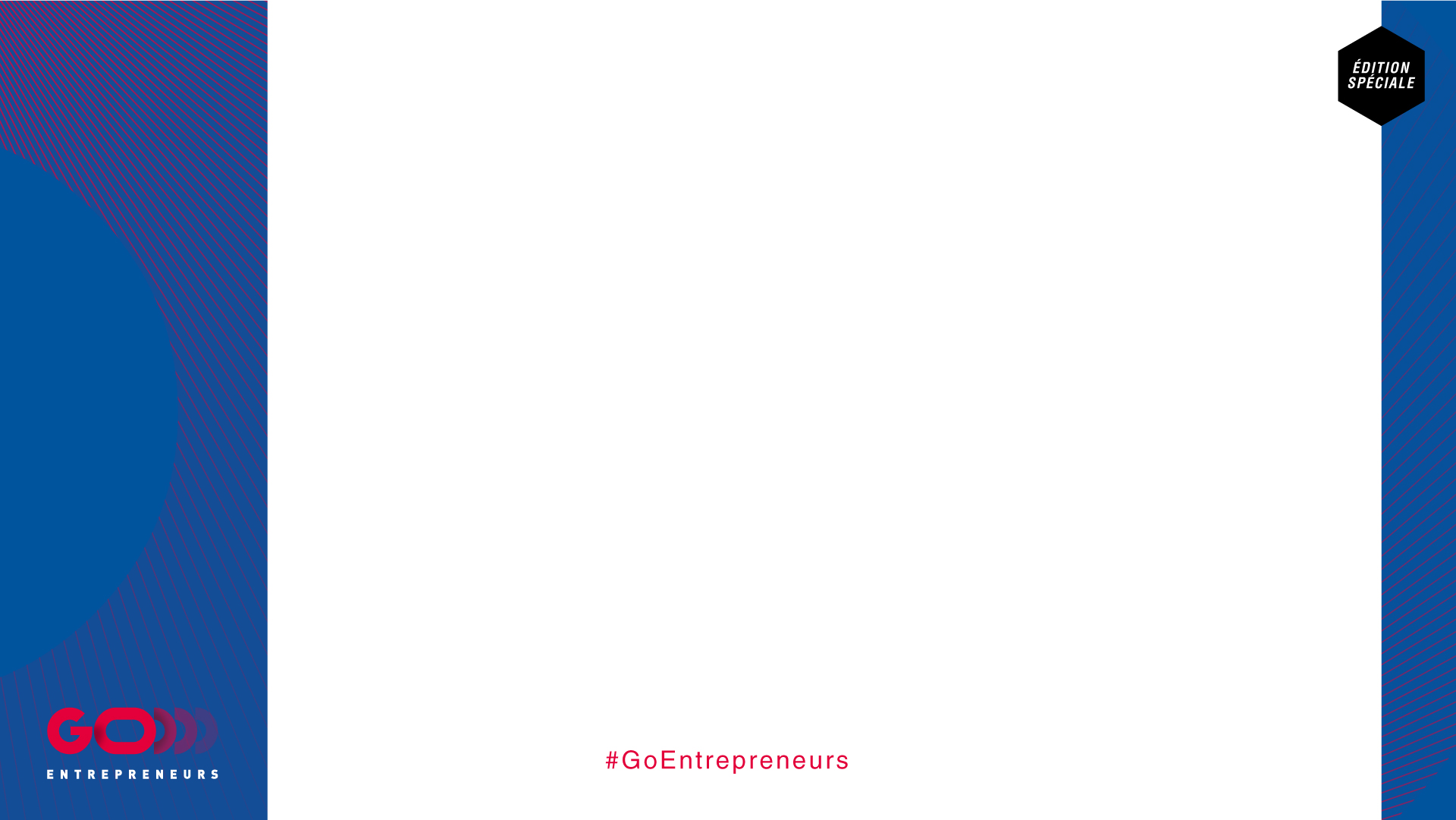 Où nous rencontrer ?
Nous vous accueillons dans nos équipements !
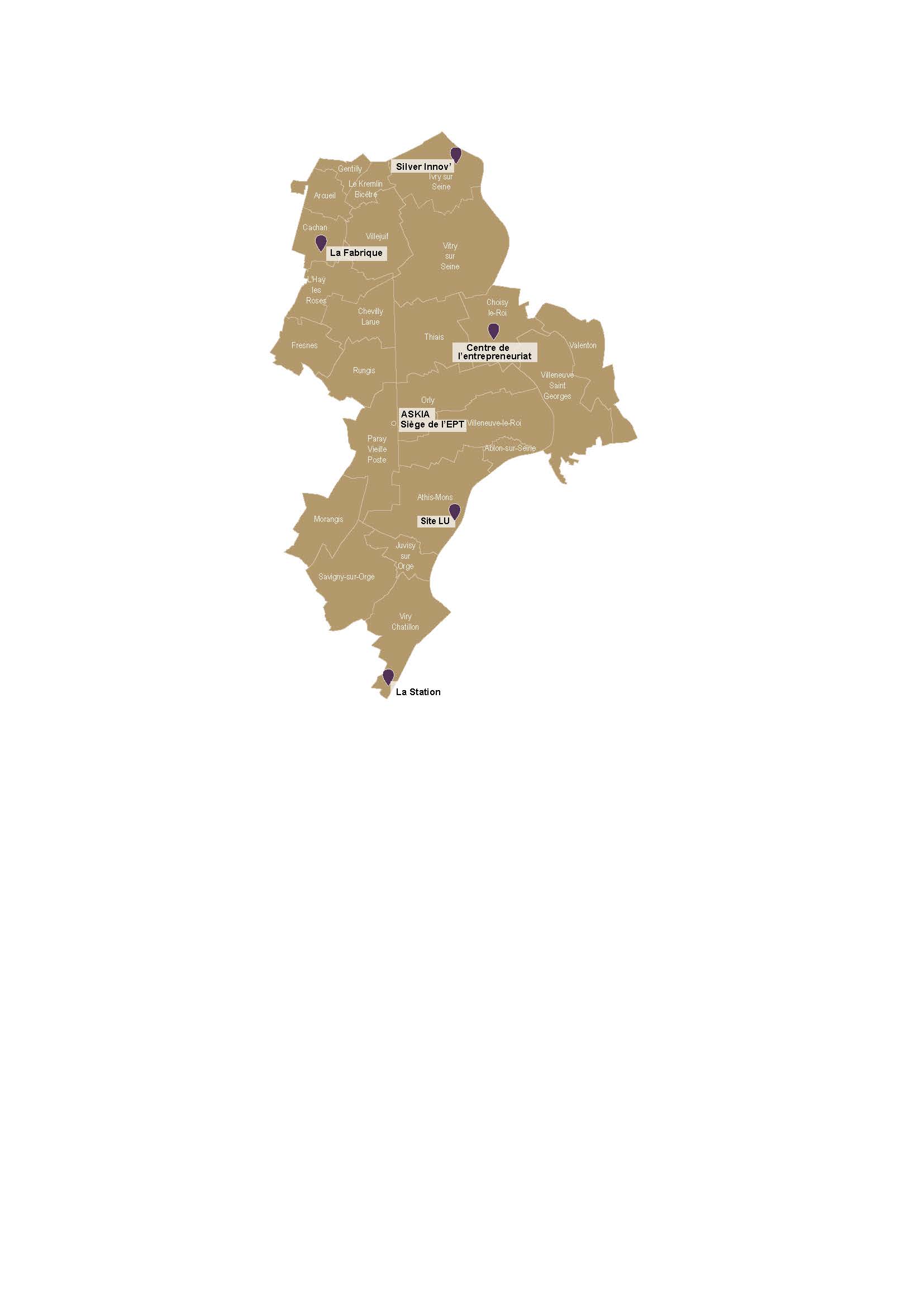 Pépinière, hôtel d’entreprises, espace de coworking et 1er lieu de convergence de la Silver Economie en Ile de France 

54 rue Molière 
94200 Ivry-sur-Seine
01,76,28,00,28
Accompagnement à la création et au développement d’entreprises, pépinière, hôtel d’entreprises et espace de coworking. 

11-13 avenue de la division Leclerc 94230 Cachan
01,49,84,85,85
Accompagnement à la création d’entreprises et hôtel d’entreprises 

137 avenue Anatole France
94600 Choisy-le-Roi
01,78,90,88,17
Accueil et accompagnement à la création d’entreprises

3 rue Lefèvre-Utile
91200 Athis-Mons
01,78,18,26,83
Contactez-nous !

deveco.ess@grandorlyseinebievre.fr 

deveco.creer@grandorlyseinebievre.fr
Hôtels d’entreprises et d’activités 

105 avenue Victor Schoelcher
91170 Viry-Châtillon
01,69,57,84,70
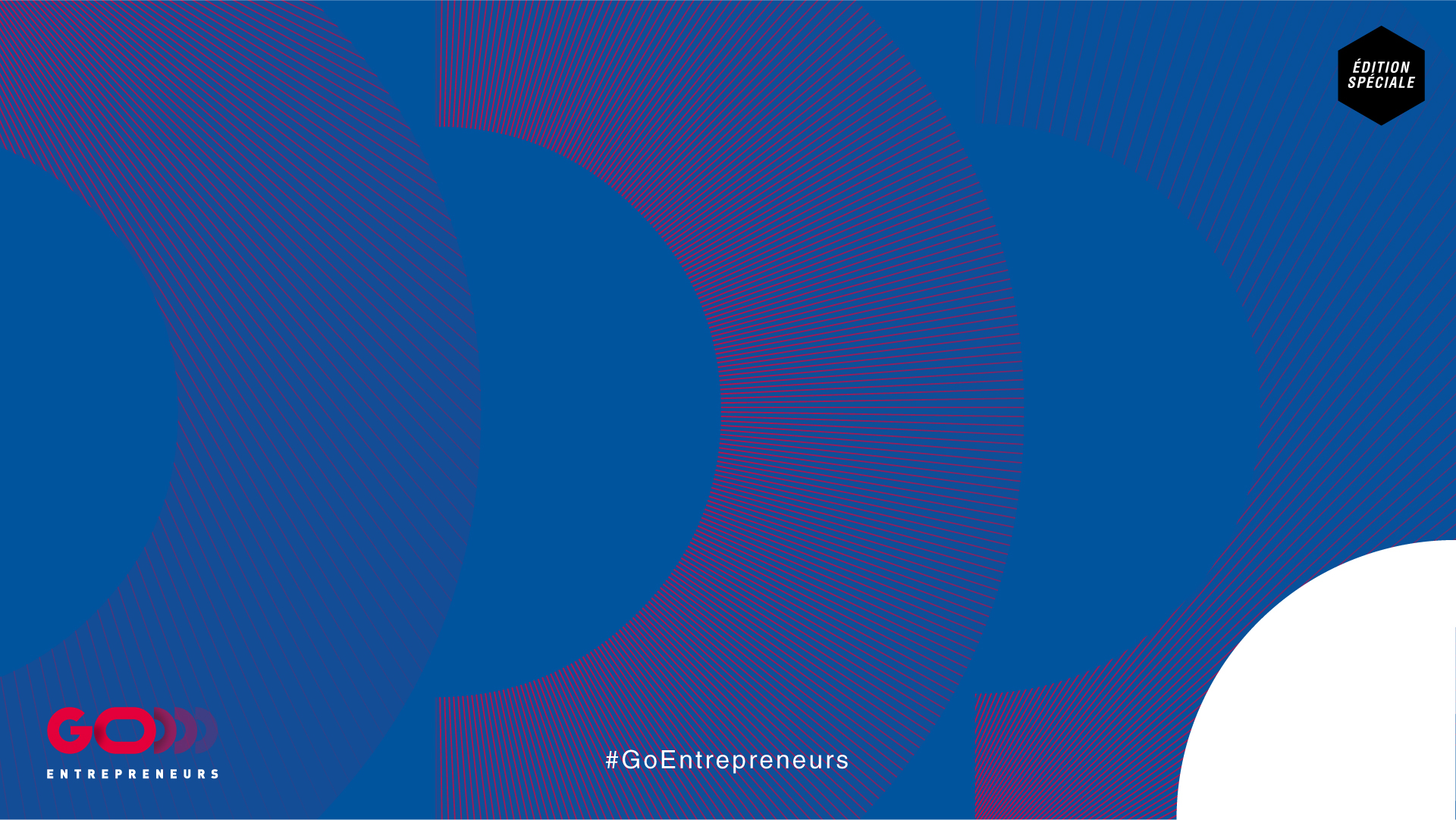